University Physics

Chapter 6 APPLICATIONS OF NEWTON’S LAWS
PowerPoint Image Slideshow
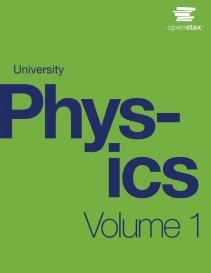 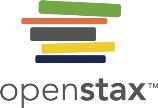 Figure 6.1
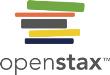 Stock cars racing in the Grand National Divisional race at Iowa Speedway in May, 2015. Cars often reach speeds of 200 mph (320 km/h).
Figure 6.2
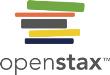 Figure 6.3
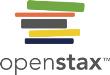 A traffic light is suspended from two wires. (b) Some of the forces involved. (c) Only forces acting on the system are shown here. The free-body diagram for the traffic light is also shown. (d) The forces projected onto vertical (y) and horizontal (x) axes. The horizontal components of the tensions must cancel, and the sum of the vertical components of the tensions must equal the weight of the traffic light. (e) The free-body diagram shows the vertical and horizontal forces acting on the traffic light.
Figure 6.4
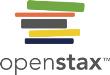 Figure 6.5
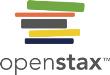 Figure 6.6
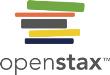 Block 1 is connected by a light string to block 2. 
The free-body diagrams of the blocks.
Figure 6.7
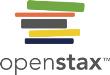 An Atwood machine and free-body diagrams for each of the two blocks.
Figure 6.8
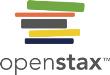 A free-body diagram is shown, which indicates all the external forces on the system consisting of the tractor and baggage carts for carrying airline luggage. 
A free-body diagram of the tractor only is shown isolated in order to calculate the tension in the cable to the carts.
Figure 6.9
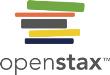 The mortar fires a shell straight up; we consider the friction force provided by the air. 
A free-body diagram is shown which indicates all the forces on the mortar shell.
Figure 6.10
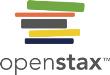 Figure 6.11
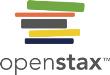 Figure 6.12
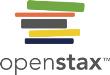 Artificial knee replacement is a procedure that has been performed for more than 20 years. These post-operative X-rays show a right knee joint replacement. (credit: Mike Baird)
Figure 6.13
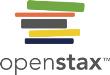 Figure 6.14
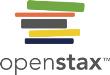 Figure 6.15
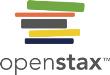 Two rough surfaces in contact have a much smaller area of actual contact than their total area. When the normal force is larger as a result of a larger applied force, the area of actual contact increases, as does friction.
Figure 6.16
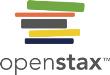 The tip of a probe is deformed sideways by frictional force as the probe is dragged across a surface. Measurements of how the force varies for different materials are yielding fundamental insights into the atomic nature of friction.
Figure 6.17
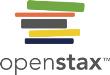 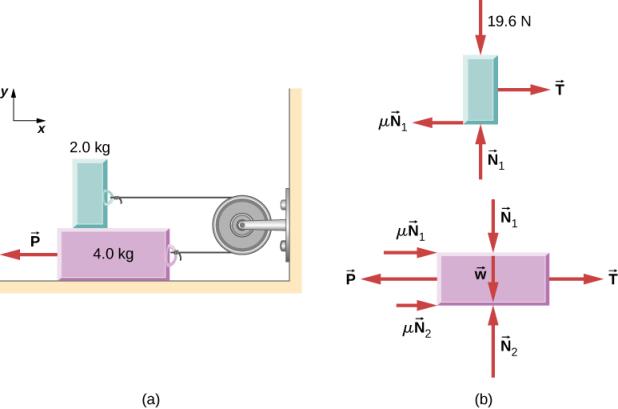 Each block moves at constant velocity. 
Free-body diagrams for the blocks.
Figure 6.18
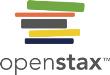 A crate rests on the bed of the truck that is accelerating forward. 
The free-body diagram of the crate.
Figure 6.19
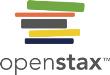 A snowboarder glides down a slope inclined at 13° to the horizontal. 
The free-body diagram of the snowboarder.
Figure 6.20
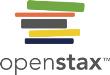 The frictional force supplies the centripetal force and is numerically equal to it. Centripetal force is perpendicular to velocity and causes uniform circular motion. The larger the Fc, the smaller the radius of curvature r and the sharper the curve. The second curve has the same v, but a larger Fc produces a smaller r′.
Figure 6.21
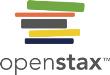 This car on level ground is moving away and turning to the left. The centripetal force causing the car to turn in a circular path is due to friction between the tires and the road. A minimum coefficient of friction is needed, or the car will move in a larger-radius curve and leave the roadway.
Figure 6.22
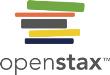 The car on this banked curve is moving away and turning to the left.
Figure 6.23
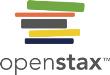 Figure 6.24
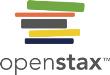 The car driver feels herself forced to the left relative to the car when she makes a right turn. This is an inertial force arising from the use of the car as a frame of reference.
In Earth’s frame of reference, the driver moves in a straight line, obeying Newton’s first law, and the car moves to the right. There is no force to the left on the driver relative to Earth. Instead, there is a force to the right on the car to make it turn.
Figure 6.25
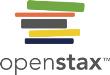 Figure 6.26
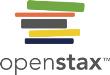 Centrifuges use inertia to perform their task. Particles in the fluid sediment settle out because their inertia carries them away from the center of rotation. The large angular velocity of the centrifuge quickens the sedimentation. Ultimately, the particles come into contact with the test tube walls, which then supply the centripetal force needed to make them move in a circle of constant radius.
Figure 6.27
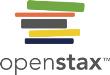 Looking down on the counterclockwise rotation of a merry-go-round, we see that a ball slid straight toward the edge follows a path curved to the right. The person slides the ball toward point B, starting at point A. Both points rotate to the shaded positions (A’ and B’) shown in the time that the ball follows the curved path in the rotating frame and a straight path in Earth’s frame.
Figure 6.28
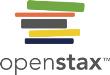 The counterclockwise rotation of this Northern Hemisphere hurricane is a major consequence of the Coriolis force.
Without the Coriolis force, air would flow straight into a low-pressure zone, such as that found in tropical cyclones.
The Coriolis force deflects the winds to the right, producing a counterclockwise rotation.
Wind flowing away from a high-pressure zone is also deflected to the right, producing a clockwise rotation.
The opposite direction of rotation is produced by the Coriolis force in the Southern Hemisphere, leading to tropical cyclones. (credit a and credit e: modifications of work by NASA)
Figure 6.29
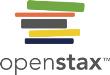 From racing cars to bobsled racers, aerodynamic shaping is crucial to achieving top speeds. Bobsleds are designed for speed and are shaped like a bullet with tapered fins. (credit: “U.S. Army”/Wikimedia Commons)
Figure 6.30
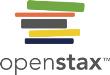 NASA researchers test a model plane in a wind tunnel. (credit: NASA/Ames)
Figure 6.31
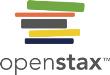 Body suits, such as this LZR Racer Suit, have been credited with aiding in many world records after their release in 2008. Smoother “skin” and more compression forces on a swimmer’s body provide at least 10% less drag. (credit: NASA/Kathy Barnstorff)
Figure 6.32
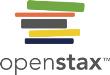 Geese fly in a V formation during their long migratory travels. This shape reduces drag and energy consumption for individual birds, and also allows them a better way to communicate. (credit: “Julo”/Wikimedia Commons)
Figure 6.33
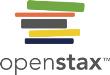 Free-body diagram of an object falling through a resistive medium.
Exercise 9
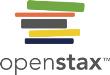 Exercise 11
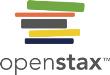 exercise 13
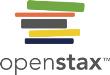 exercise 15
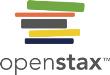 Exercise 26
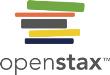 Exercise 29
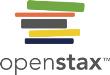 exercise 30
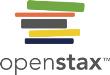 exercise 42
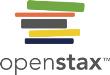 exercise 43
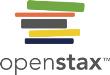 exercise 44
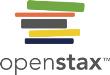 Exercise 45
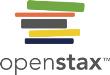 Exercise 51
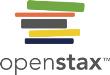 Exercise 52
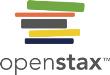 Exercise 53
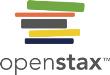 Exercise 56
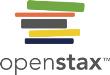 Exercise 61
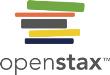 Exercise 62
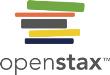 Exercise 63
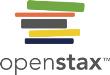 exercise 70
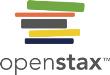 Exercise 72
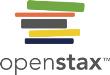 Exercise 73
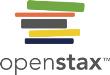 Exercise 93
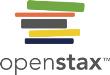 Exercise 94
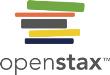 exercise 95
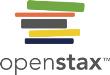 exercise 99
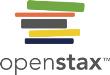 exercise 108
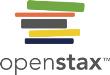 exercise 109
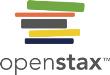 exercise 113
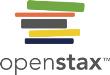 exercise 123
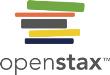 Exercise 124
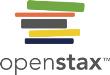 exercise 125
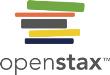 exercise 126
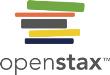 exercise 128
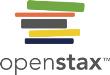 Exercise 130
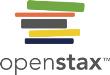 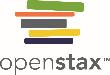 This OpenStax ancillary resource is © Rice University under a CC-BY 4.0 International license; it may be reproduced or modified but must be attributed to OpenStax, Rice University and any changes must be noted.